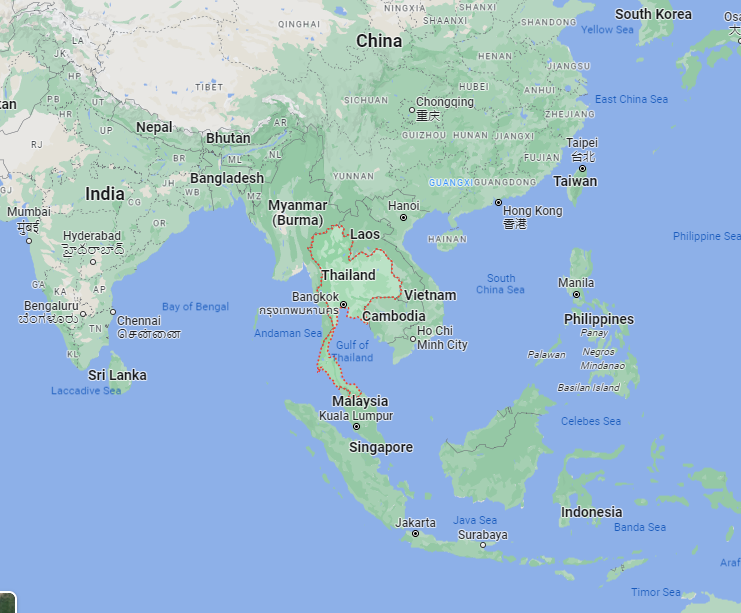 IDC/IMS Data of THP65
Local Climate Data
Effect of the monsoon on radioactivity concentrations of 212FPb and 7Be in particular matter at the THP65
Thawatchai Itthipoonthanakorn
Office of Atoms for Peace Thailand as Thai National Data Center
P5.2-143
Seasons
Rainy (mid May – mid October)
Winter (mid October – mid February)
Summer (mid February - mid May)
Monsoons
South West (mid May – mid October)
North East (mid October – mid February )
THP65
PHP52
Analysis
MYP42